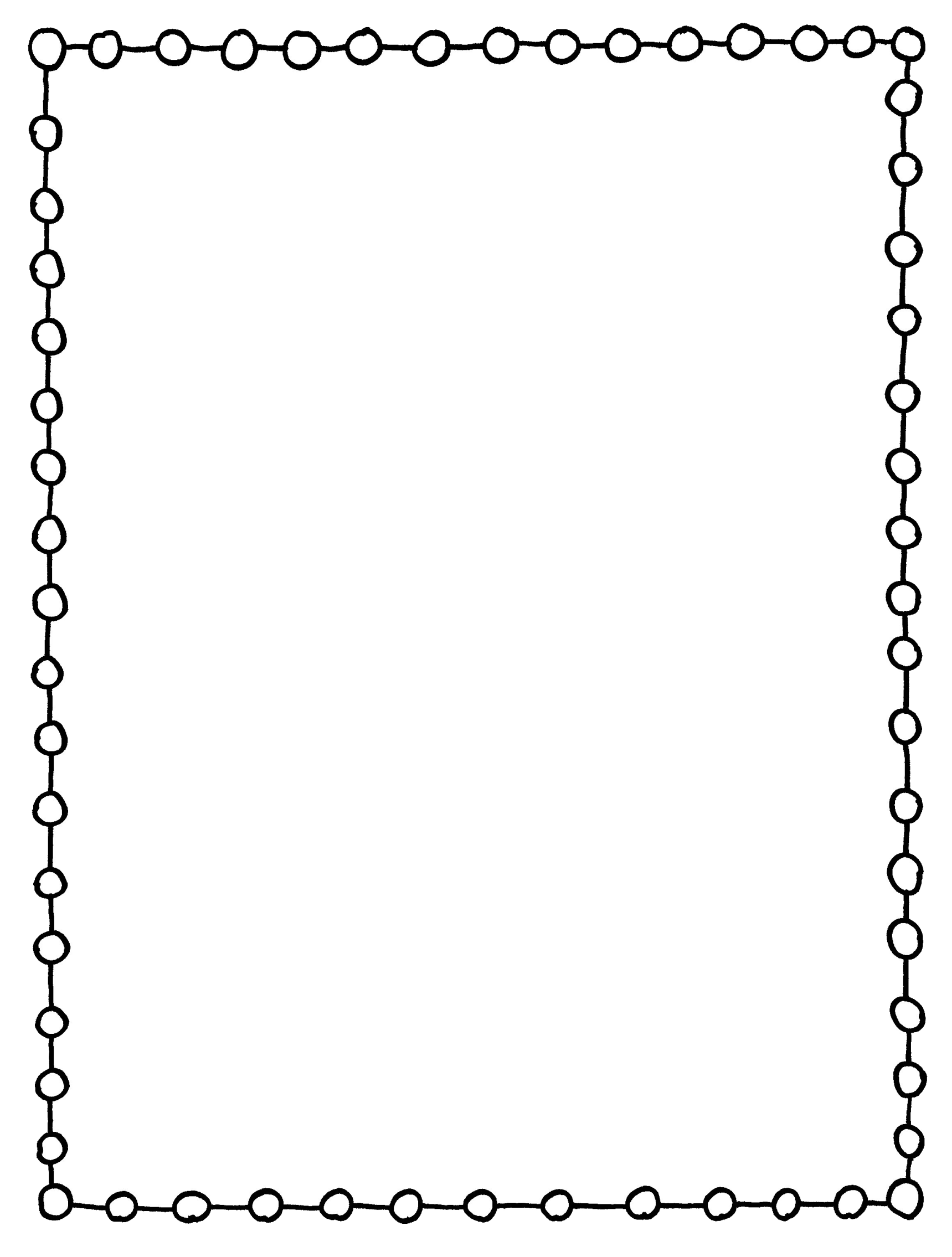 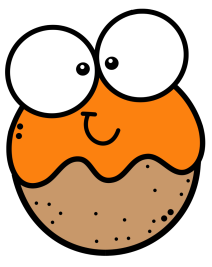 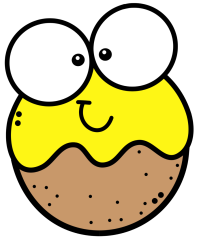 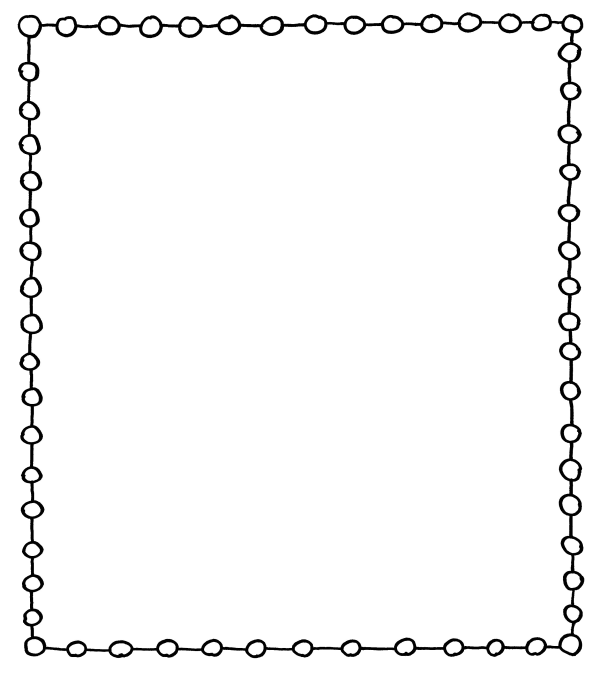 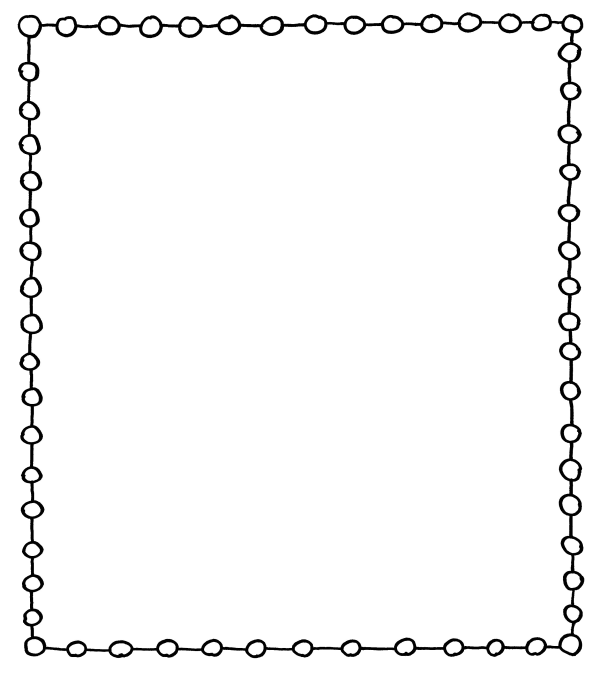 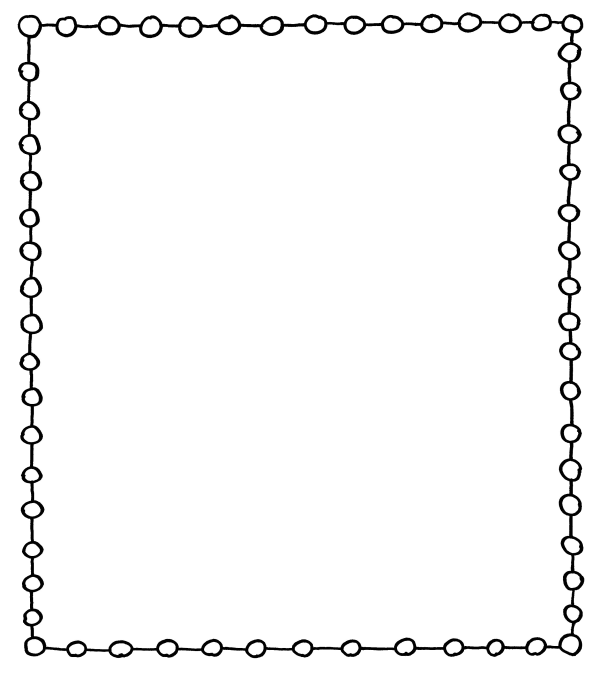 Birinci Dünya Savaşı sonunda hangi anlaşma imzalanmıştır?
Milli Mücadele ne zaman başlamıştır? Tarih ve olay olarak söyleyiniz.
M. Kemal’in ilk görev yeri neresidir?
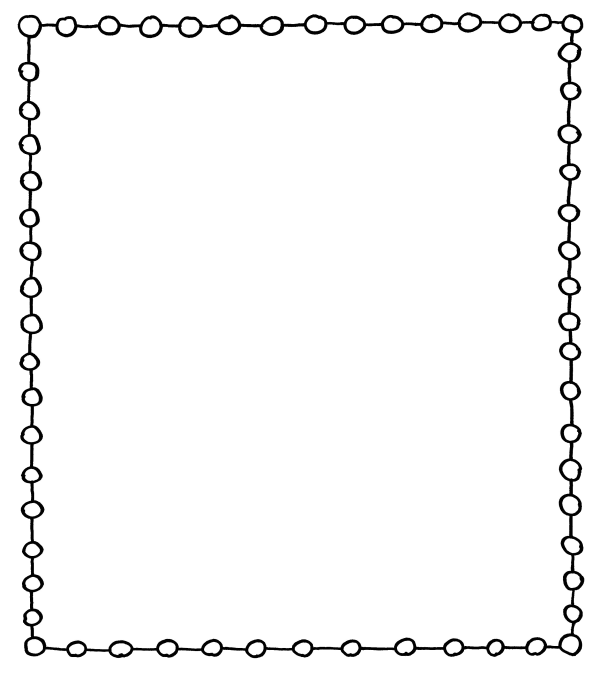 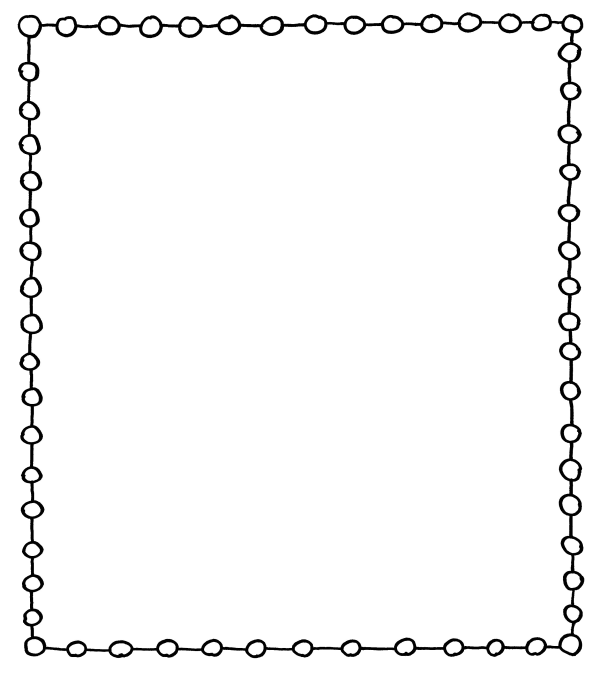 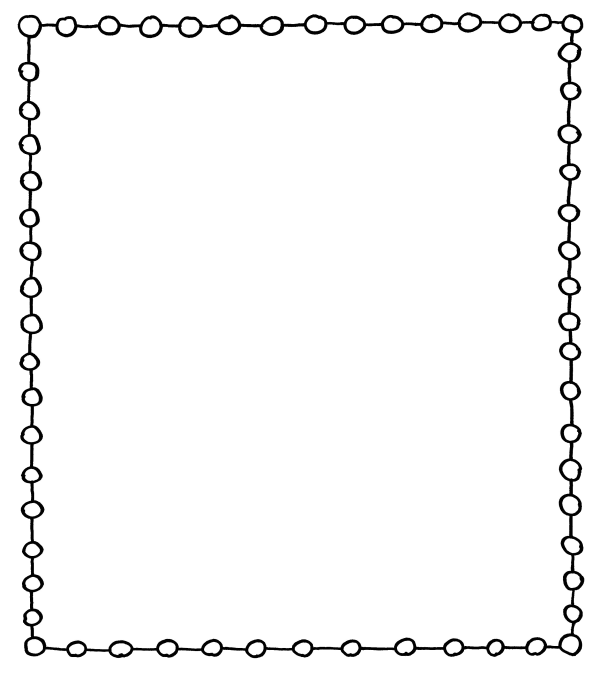 M. Kemal Milli Mücadele’yi başlatmak için nereye gitmiştir?
Milli Mücadele’nin başladığı günü hangi bayram olarak kutluyoruz?
Erzurum ve Sivas’ta yapılan kongrelerin amacı nedir?
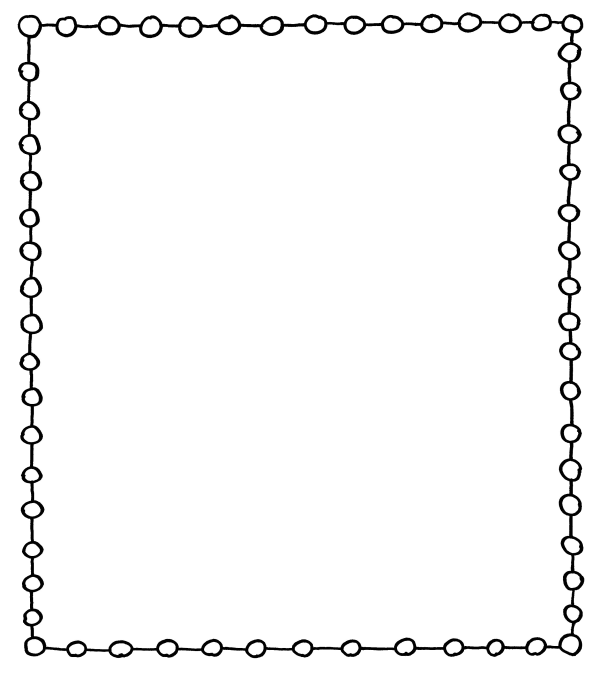 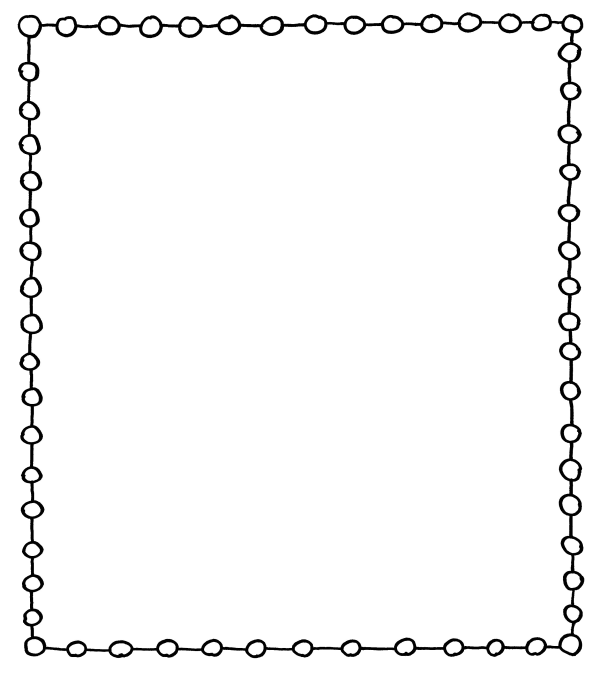 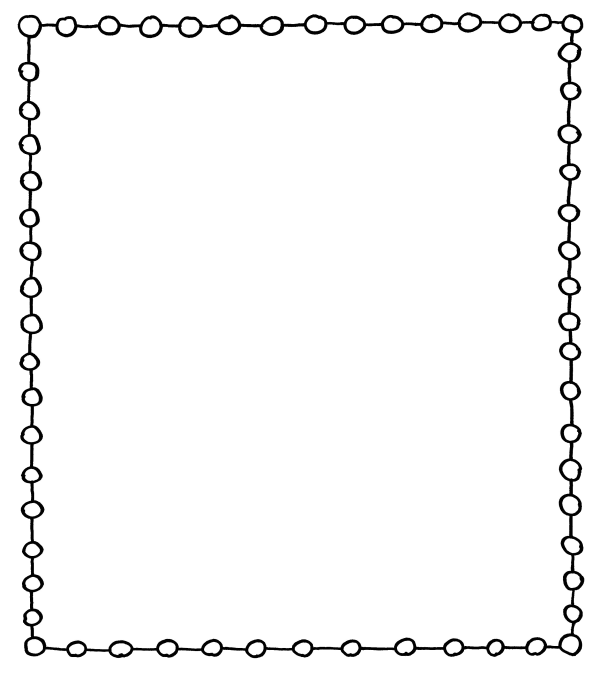 Milli Mücadele döneminde İzmir’de düşmana ilk kurşunu sıkan kahraman gazeteci kimdir?
Milli Mücadele’de batı cephesinde kimlerle savaştık?
TBMM ne zaman ve nerede açılmıştır?
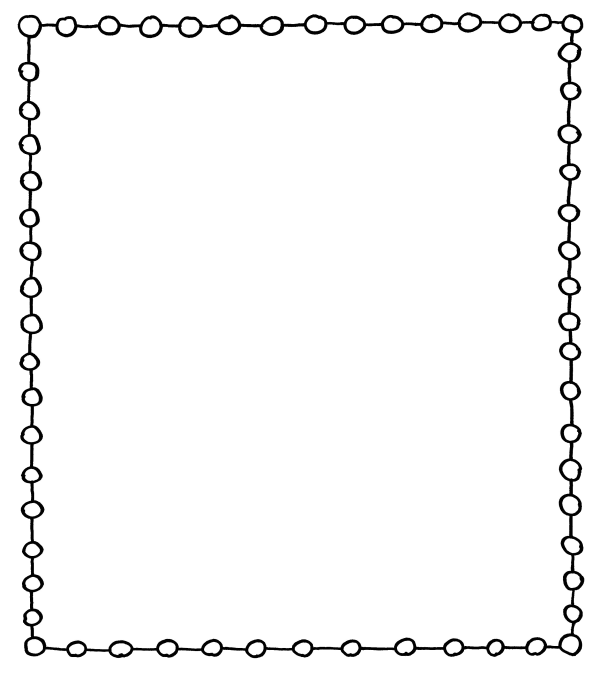 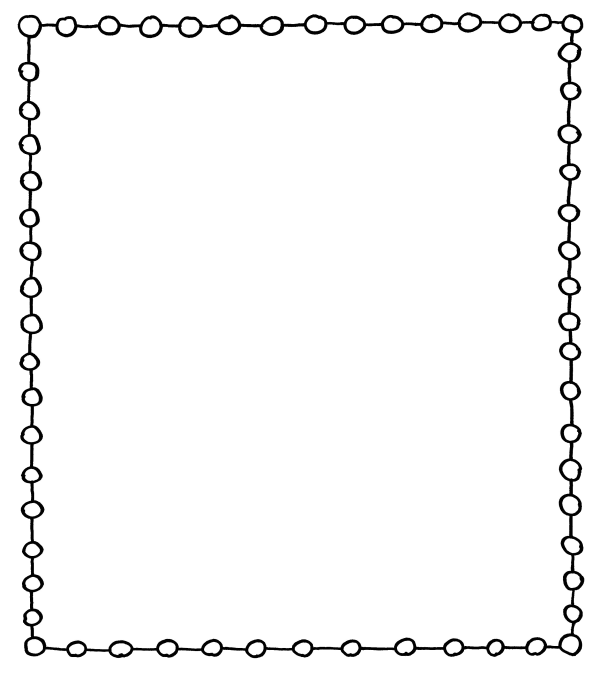 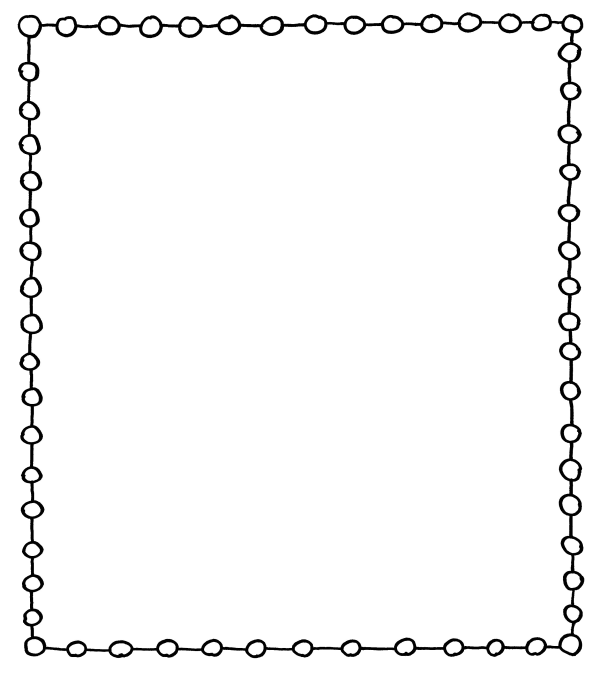 Atatürk . « Ordular!  İlk hedefiniz Akdeniz’dir. İleri! « sözünü hangi savaştan sonra söylemiştir?
Hangi savaştan sonra M. Kemal’e mareşallik rütbesi ve gazilik unvanı verilmiştir?
Batı Cephesi’nde hangi savaşlar yapılmıştır?
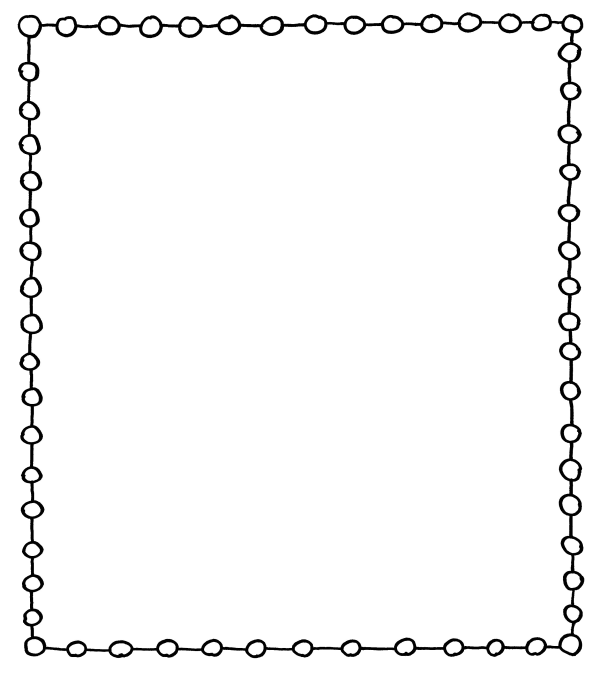 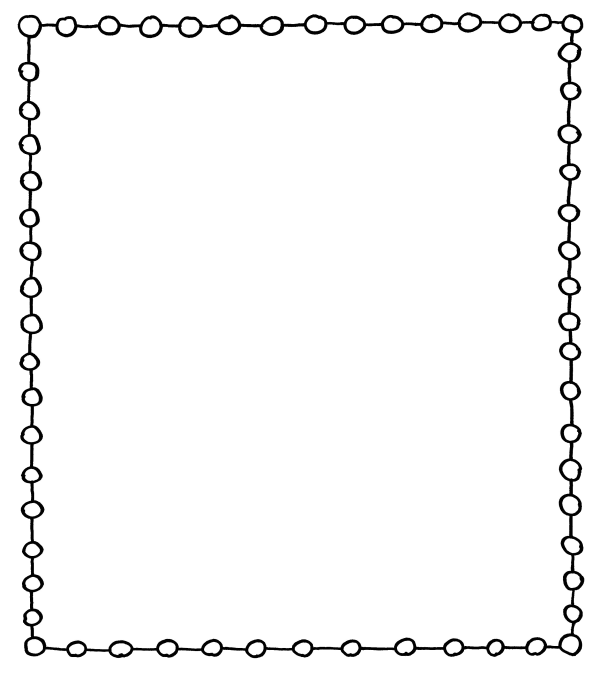 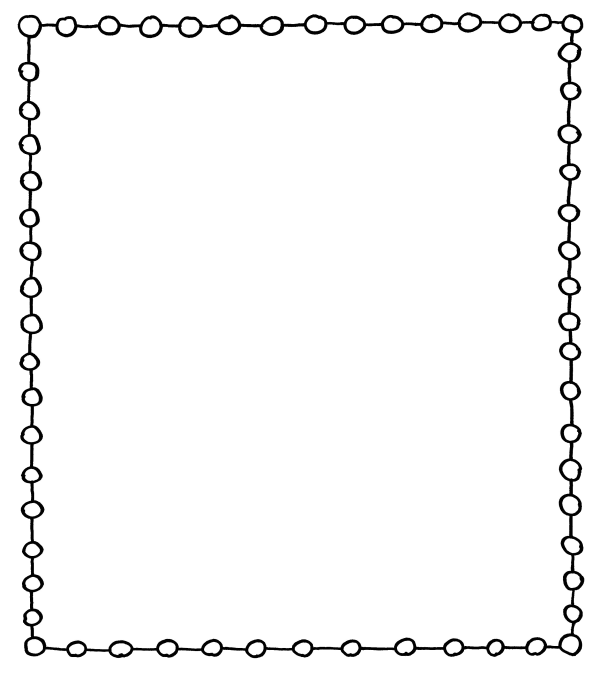 Ülkemizin bugünkü sınırlarının büyük ölçüde çizildiği anlaşma hangisidir?
Maraş’taki Milli Mücadele kahramanımız kimdir?
Doğu Cephesi komutanı kimdir?
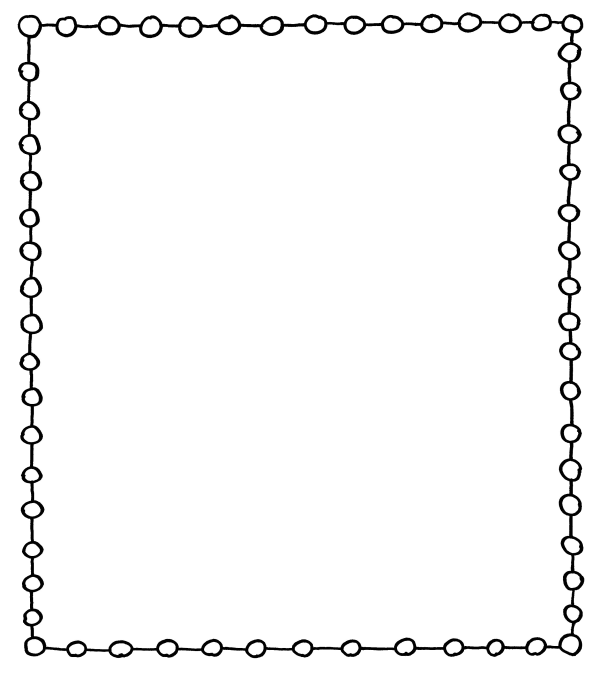 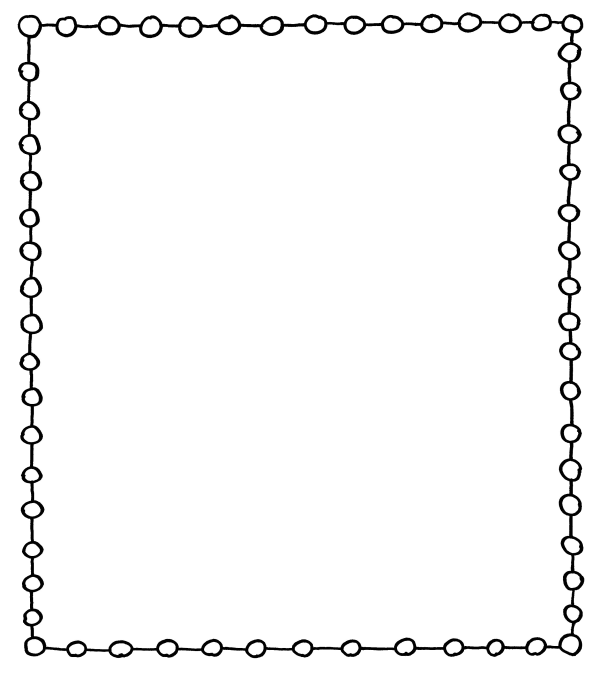 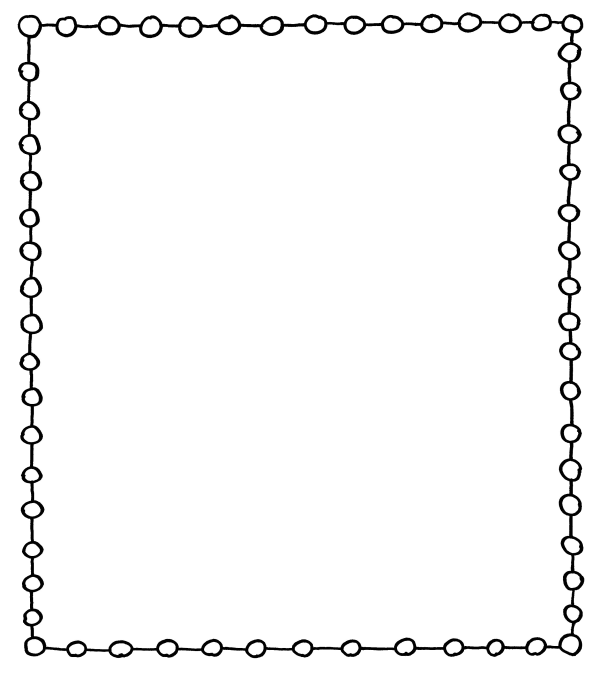 İstanbul’da düşman gemilerini gören M. Kemal Hangi sözü söylemiştir?
Batı Cephesi’nde hangi savaşı kaybettik?
Doğu Cephesi komutanı kimdir?
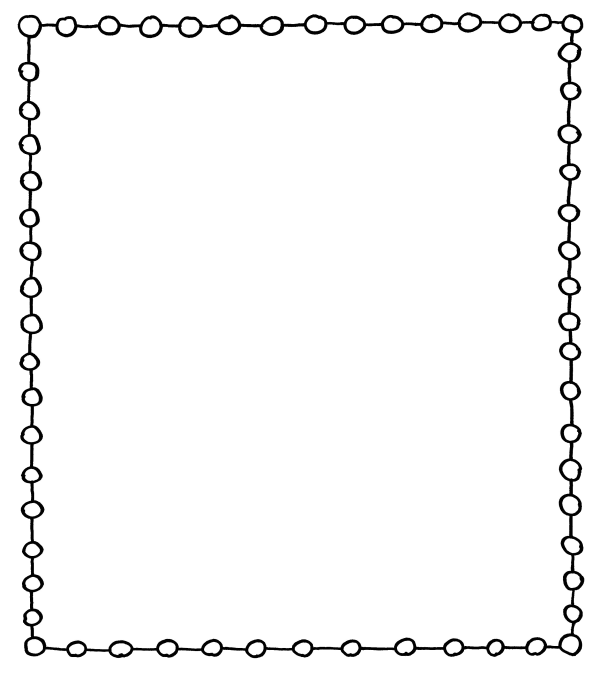 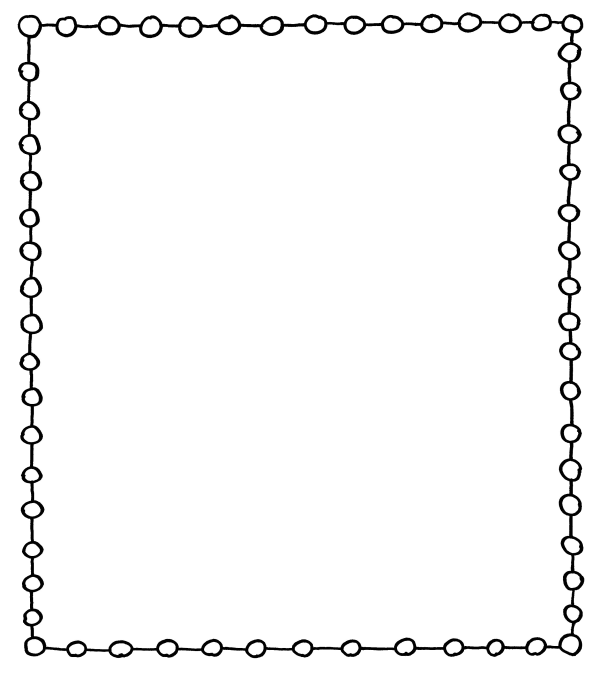 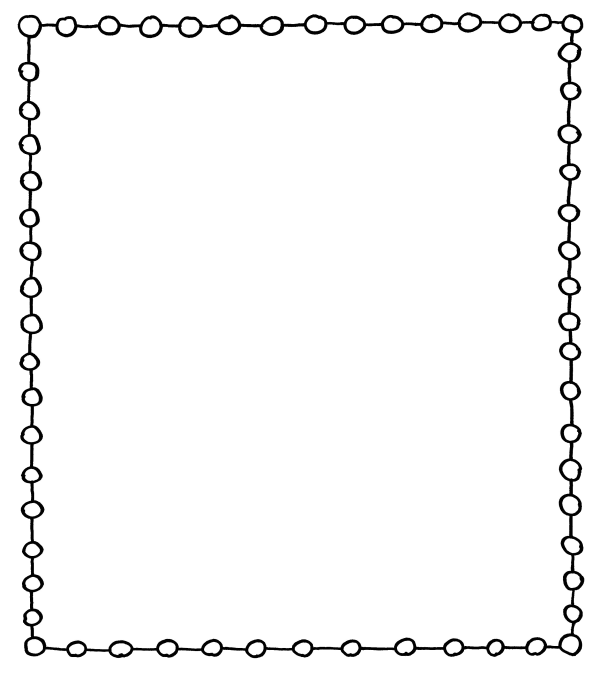 Güney Cephesi kahramanlarımızdan birini söyle.
Güney Cephesi’nde kimlerle savaştık?
Batı Cephesi savaşlarını sırasıyla söyle.
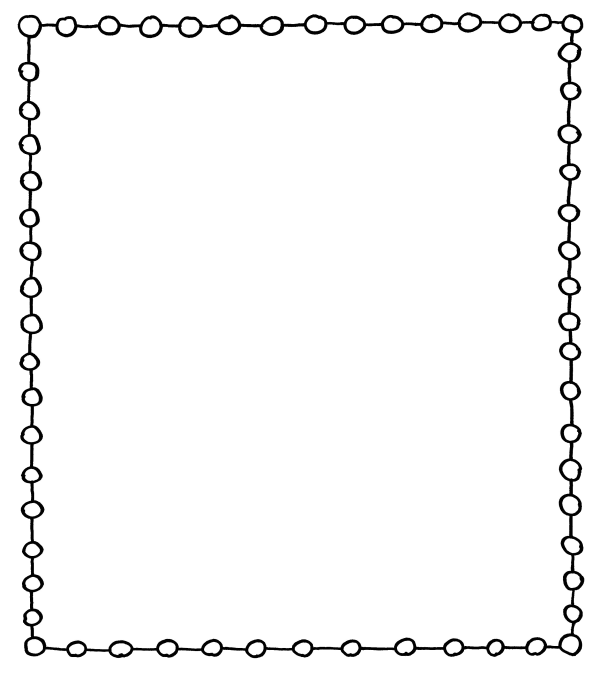 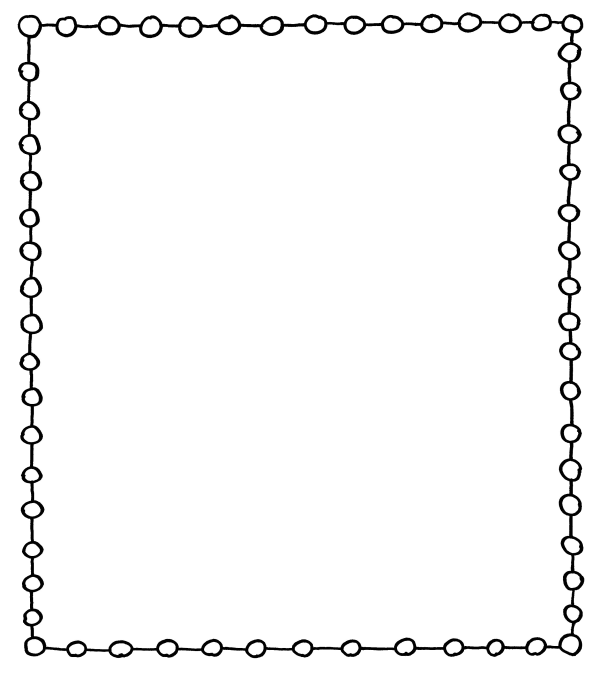 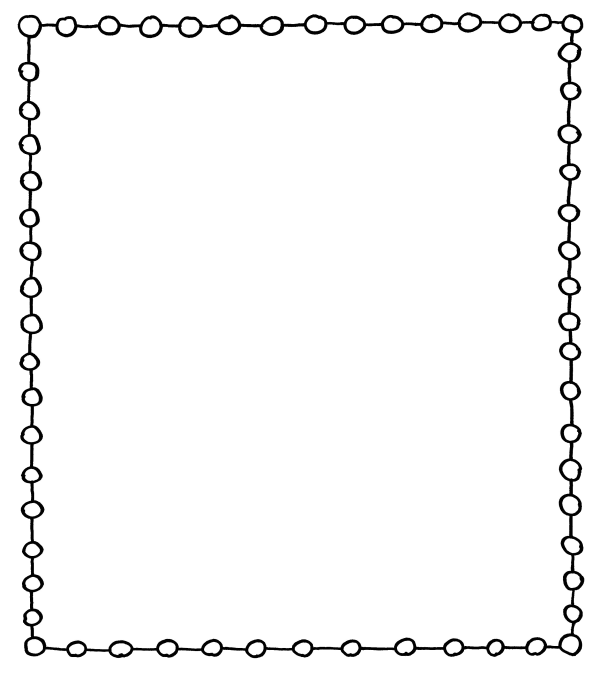 Kurtuluş Savaş’ı sonunda hangi anlaşma imzalanmıştır?
Doğu Cephesi’nde hangi anlaşma imzalanmıştır?
Milli Mücadele kadın kahramanlarımızdan üç tane söyle.